М.Ю.Лермонтов
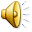 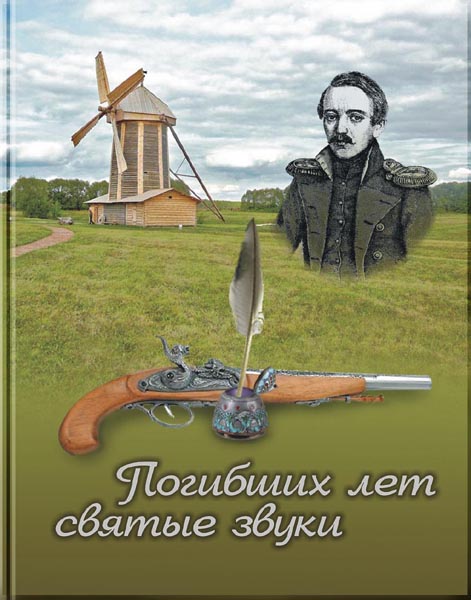 В ярком блеске добрых,                 смелых глаз
Он- живой,- не памятником в сквере
Вновь и вновь рождается для нас!
П. Алдахин
Страницы мятежной жизни
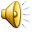 Страница 1. «Семейный дневник»
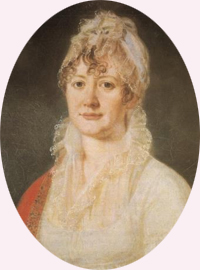 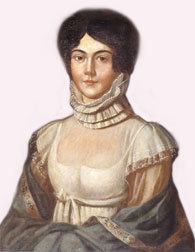 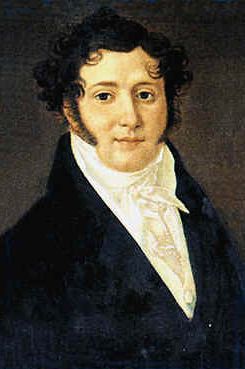 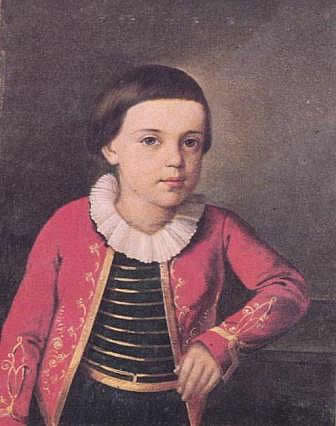 Страница 2. «на перепутье»
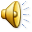 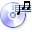 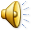 Страница 3. «любовь и свет»
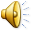 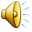 Страница 4. «Слава и смерть»
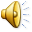 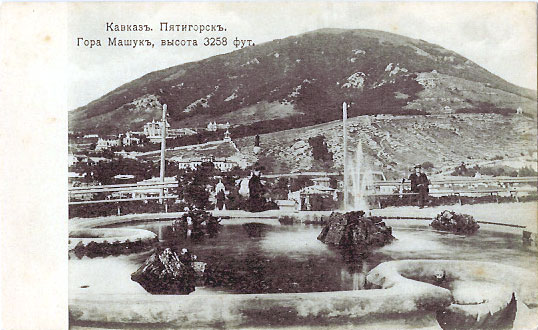 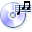 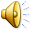 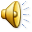 Спасибо за внимание!